CONDUITE A TENIR DEVANT UNE FIEVRE AIGUE RECENTE
DR DEHIMI.A
OBJECTIFS PEDAGOGIQUES:
Diagnostiquer une fièvre aiguë chez l’enfant et chez l’adulte 
 Identifier les situations d’urgence et planifier leur prise en charge
 Identifier les critères de gravité d’un syndrome infectieux.
Fièvre ou pyrexie est
Hyperthermie pathologique due au dérèglement du centre hypothalamique ( pyrogènes) ou bien 
 Hausse de la T° centrale au dessus des variations normales circadiennes 
 maître symptôme des maladies infectieuses 
 peut cependant être normale au cours de certaines toxi-infections (tétanos, botulisme, choléra), voire anormalement basse au cours d’états septiques graves à bacille à Gram négatif (BGN). 
 une fièvre aiguë (< 5 jours) est d’origine infectieuse
Bases pour comprendre
1/ DEFINITION : 
 La T° centrale considérée comme normale ≤ 37.5 C° le matin ≤ 37.8 le soir on parle de fièvre T° centrale > 38°C le matin et 38.3°C le soir 
Variation physiologique : âge, sexe , rythme nycthéméral, activité physique 
Le terme fébricule désigne habituellement une T° > 37.5 C° et < 38C° • Il s’agit d’un symptôme . 
Différentes étiologies sont possibles : infections , maladies inflammatoires , thromboses , néoplasies …
• La mesure de la température est un acte médical 
Elle est effectuée à distance des repas, après repos allongé d’au moins une demi-heure. La température axillaire ou buccale doit être augmentée de 0,5° C pour apprécier la température centrale. La mesure de la température tympanique, rapide, … est souvent erronée surtout en cas d’obstruction du CAE 
• On parle habituellement de fièvre aiguë récente si elle existe depuis moins de 5 jours.
La fièvre, indépendamment de son étiologie, est potentiellement grave : 
Chez le nourrisson et l’enfant de moins de 4 ans : Déshydratation et/ou convulsions 
 Chez le sujet âgé : Déshydratation et/ou Troubles du comportement
 La fièvre peut être le signe inaugural d’une infection risquant rapidement d’engager le pronostic vital
Points importants la stratégie de PEC d’un patient fébrile :
1. Recherche des signes de gravité 
2. Recherche d’un terrain particulier 
3. Recherche d’un voyage en pays d’endémie palustre 
4. Une fièvre aigue n’est pas toujours synonyme d’infection , et ne requiert pas une antibiothérapie systématique 
5. En l’absence de signes de gravité et de signes d’orientation étiologique : il faut ATTENDRE
Bases pour comprendretrois problèmes à résoudre en pratique devant une FA:
1. Savoir reconnaitre les indications d’hospitalisation : signes de gravité 
2.chercher l’étiologie : ex clinique soigneux à la recherche d’un foyer 
3.Décider si des ex complémentaires sont nécessaires
PHYSIOPATHOLGIE
thermostat siégeant au niveau du noyau pré-optique de l’hypothalamus antérieur 
 processus de thermogenèse (métabolisme, activité musculaire) 

         
thermolyse (perspiration cutanée, sudation, expiration) 
 hyperthermie en réponse à un dérèglement du thermostat, sous l’effet de cytokines leucocytaires (IL-1, TNF, IL-6, interférons) appelées « pyrogènes endogènes » qui stimulent la synthèse de prostaglandine E2 au niveau de l’hypothalamus.
 L’élévation de la température corporelle permet d’accroître la capacité des macrophages à tuer des bactéries invasives et d’entraver la réplication de nombreux micro-organismes donnant ainsi l’avantage au système immunitaire. 
 Une hyperthermie modérée, bien tolérée peut donc être utile à l’organisme et doit être respectée
Abord diagnostique d’une fièvre aigue
1/ situations potentiellement graves pouvant justifier une hospitalisation d’urgence 
 1.1 en raison des signes cliniques de gravité : signes de sepsis grave 
• Signes neurologiques : syndrome méningé , troubles de la conscience , crises convulsives , déficit neurologique , angoisse , agitation , confusion , troubles du comportement , prostration , coma 
• Signes cardio-vx : FC > 120/ min , TAS < 90mmHg ,( ou abaissée d’au moins 40mmHg par apport à la tension artérielle sys habituelle chez un hypertendu) PAM< 65mmHg 
• Signes cutanés : purpura, extrémités froides , cyanose , marbrures .  Signes respiratoires : polypnée > 24/ min , tirage , balancement thoraco-abdominal ,, SaO2 <90
Signes renaux : 
oligurie < O.5 ml/ Kg / H , 
anurie 
• Purpura fulminants 
• Dermohypodremite nécrosante , gangrène gazeuse 
• Colique néphrétique fébrile 
• Syndrome péritonéale fébrile
1.2 en raison d’un terrain particulier faisant redouter des complications 
 terrain à risque d’infection grave et /ou d’évolution défavorable : 
 Femme enceinte : risque de souffrance voire de mort fœtale , de fausse couche spontanée , d’accouchement prématuré 
 Immunodépression : splénectomie , asplénie , myélome drépanocytose , VIH , neutropénie , TRT immunosuppresseur, diabète , insuffisance respiratoire , insuffisance cardiaque , IR patients âgés dépendants et/ou poly pathologiques
Pourquoi la fievre peut décompenser une comorbidité ?
Retentissement neurologique de la fièvre : troubles du comportement , délire convulsions , coma . 
 Déshydratation : chaque degré au dessus de 37C° augmente les pertes hydriques de 400ml /jour . 
Décompensation d’une comorbidité sous-jacente : insuffisance respiratoire , cardiaque : chaque degré au dessus de 37C° augmente la fc cardiaque et la fc respiratoire de 10 battements / min 
 La fièvre et les frissons majorent les besoins en O2
2 / éléments cliniques d’orientation
• 2.1/ anamnèse du sujet fébrile 
• Le contexte : Age , profession , mode de vie , comorbidités , Etat vaccinal , exposition à un risque ( tropical , animal , contage ou autres malades de l’entourage ) antécédents médicaux et chirurgicaux , TRT suivis et récemment introduits , séjours à l’étranger 
• Caractéristiques de la fièvre et symptômes associés:
 – mode de début ( niveau ,évolution, sueurs , courbatures , myalgies , céphalées , arthralgies ) , retentissement sur l’état général , signes d’atteinte d’un ou plusieurs organes
Courbes de la température
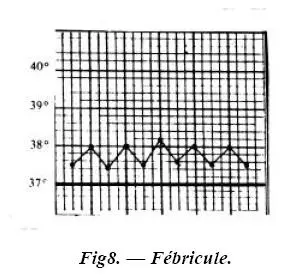 a) fébricule 


b) Fièvre continue ou en plateau : elle est à 40° avec une faible rémission de 0,5° le matin, se voit dans la fièvre typhoïde, les septicémies, le paludisme de primo-invasion
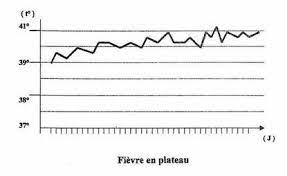 c) Fièvre rémittente quotidienne : 
la température du matin est subnormale, elle s’élève à 39° ou 40° le soir, se voit dans les suppurations profondes 







d) Fièvre intermittente : 
accès de fièvre séparés par des intervalles d’apyrexie totale régulièrement espacés.
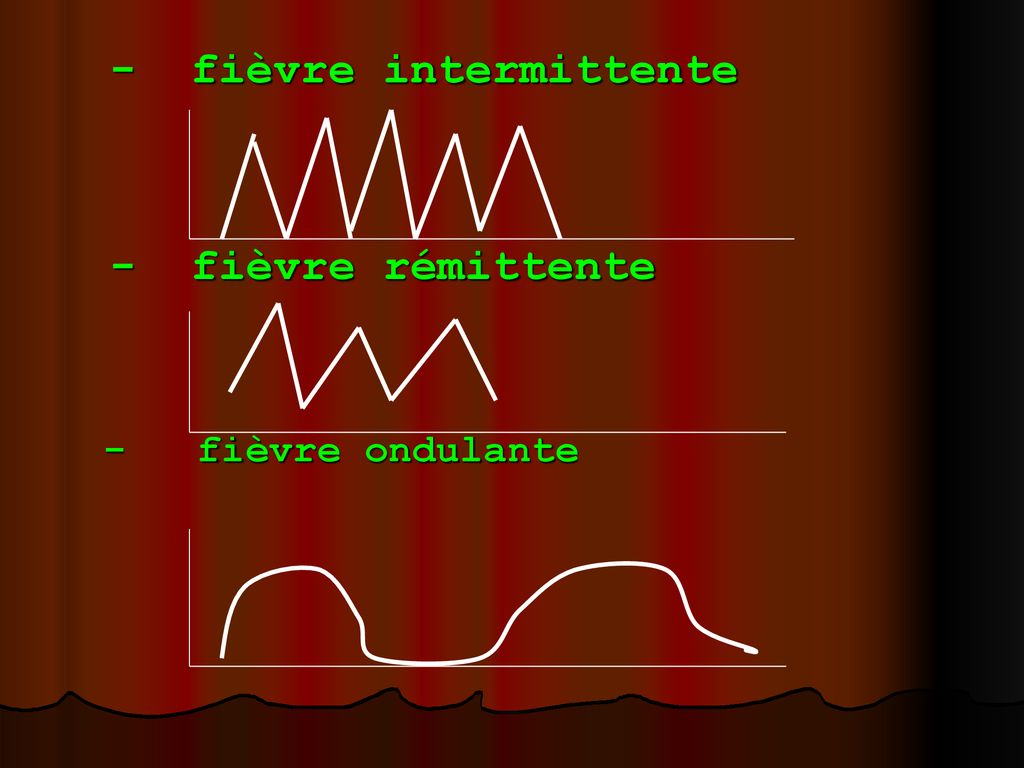 1° C’est l’accès palustre qui évolue en 3 phases : frisson – chaleur sueurs; il réalise soit 

 une fièvre de type tierce (1 accès fébrile le 1er, le 3e, le 5e jour…) 
soit une fièvre de type quarte (1 accès fébrile le 1er, le 4e, le 7e jour…)
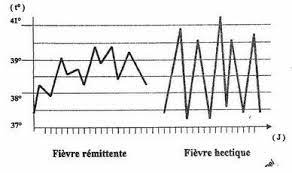 2° L’accès pseudo-palustre : accès de fièvre séparés par des intervalles d’apyrexie irrégulièrement espacés (cholécystite). 
e) Fièvre ondulante : il s’agit de poussées thermiques à début et fin progressives en lysis alternant avec des rémissions thermiques complètes; évoluant sur des semaines ou des mois (maladie de Hodgkin, Brucellose)
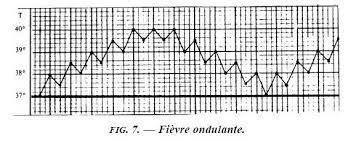 • F) La fièvre hectique : • Présence de grandes oscillations thermiques (ex : leishmaniose viscérale) • – hectique : du grec, en continu, qui persiste
• g) La fièvre récurrente : 
• Les périodes de fièvre sont séparées par des périodes d’apyrexie. La fièvre débute brusquement puis elle reste élevée en plateau 5 à 7 jours. Elle revient d’un seul coup à la normale. Après une période d’apyrexie égale à la période fébrile, une 2eme poussée de fièvre survient. Ex : infections à spirochètes transmis par des poux ou des tiques.
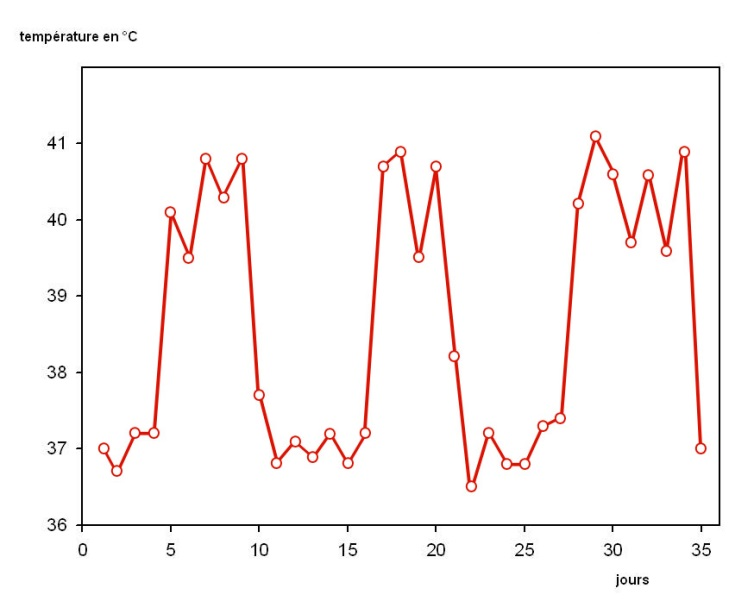 2.2/ Examen clinique
Etat du revêtement cutané ,des muqueuses, des dents et de la sphère ORL
 HPH/SPM /ADP 
 Examen de tout les appareils 
 L’examen doit être rigoureux et répété, notamment chez la 
 personne âgée ou l’examen clinique est souvent pauvre et difficile et ou les pièges sont fréquents (râles pulmonaires notamment dans les bases lies a la position allongée prolongée, 
 bactériurie asymptomatique, mauvaise tolérance neurologique de la fièvre )
Examens complémentaires
Non indiqués dans : 
 FA isolée bien tolérée chez un sujet jeune sans comorbidités sans foyer bactérien évident ne revenant pas d’une zone d’endémie palustre 
 Infection bactérienne localisée évidente cliniquement non compliquée accessible à une antibiothérapie probabiliste : otite, sinusite, angine … 
 Tableau viral évident bénin bien toléré
3./ examens complémentaires
3.1 examens liés à une situation urgente 
SD méningé ou coma fébrile : PL et ou examens neuraux 
Purpura fulminans : ponction lombaire, hémocultures (qui ne doivent pas retarder le traitement antibiotique d’urgence). 
Suspicion de paludisme : frottis sanguin, goutte épaisse. 
Syndrome septique avec ou sans signes d’insuffisance circulatoire aiguë : hémocultures, recherche d’une porte d’entrée
Dermo-hypodermite nécrosante : hémocultures, prélèvements locaux 
 Colique néphrétique fébrile (pyélonéphrite sur obstacle) : hémocultures, Examens cytobactériologiques des urines , échographie ou scanner. 
 Douleurs abdominales fébriles : échographie ou scanner, avis chirurgical.
3.2/ Examens orientés sur foyer infectieux
 • Examens bactériologiques nécessaires avant l’institution du traitement antibiotique : bactériémies, endocardite,, pyélonéphrite, prostatite, abcès. ECBU , hémoculture ponction d’abcés  ……. 
3.3/Examens liés à terrain particulier 
• Femme enceinte : hémocultures, ECBU, avis obstétrical. 
• - Sujet porteur d’une valvulopathie ou d’une prothèse valvulaire : hémocultures ? échographie cardiaque
3.4/ Examens liés à la persistance de la fièvre
 • Au-delà de 2 à 5 jours de fièvre (permettant d’écarter la plupart des viroses banales) et sans orientation : 
• - hémogramme, C-Réactive Protéine , transaminases, ECBU, radiographie thoracique ; 
• - recherche d’une cause non infectieuse : maladie thromboembolique, hémopathie, 
• maladie inflammatoire…
Définition des états septiques:
Infection : Résultat de l’agression d’un organisme par un micro-organisme (bactérie, virus, parasite, champignon) ou par un prion.
 Bactériémie , virémie, parasitémie, fongémie.
 Sepsis : réponse inadaptée de l’hôte à une infection entrainant une dysfonction d’organe
Définition des états septiques:
Nouvelles définitions «sepsis-3 » 
 Sepsis = Score SOFA ≥ 2 
                   ou ≥ 2 points si dysfonction d’organe présente        avant l’infection
Score SOFA (Sequential Organ Failure Assessment )
Définition des états septiques:
Pour aider à identifier les patients suspects de sepsis, il est plus pratique d’utiliser le score quick SOFA (qSOFA) qui comprend 3 items : 
Sepsis : Quick SOFA > 2 (qSOFA) 
FR > 22 : 1 point 
 PAS < 100 mmHg : 1 point 
Conscience altérée Glasgow < 13 : 1 point
Score de Glasgow (adulte/grands enfants> 5ans )
Définition des états septiques:
Choc septique:(mortalité 40%) 
sepsis
 drogues vasoactives pour maintenir une PAM> 65 mmHg 
lactates > 2 mmol/L ou > 18 mg/ dl
 malgré la correction de l’hypovolémie 
Score SOFA : valeur pronostique et non diagnostique 
si ≥ 2 = risque de mortalité de 10 % dans la population générale de patients hospitalisés avec une suspicion d’infection.
TRAITEMENT D'UNE FIÈVRE AIGUË
1./ Traitement symptomatique 
1.1. Traitement antipyrétique pour une fièvre mal tolérée ou supérieure à 40 °C (38,5 °C chez le nourrisson ); Sur un terrain particulier ( IR, Ic ,sujets agés ,
 1.1.1/ Médicaments antipyrétiques : 
• - paracétamol : 60 mg/kg/j en 4 prises soit 15 mg/kg toutes les 6 heures 
• - aspirine (non recommandé chez l’enfant en première intention compte tenu du risque de survenue de syndrome de Reye en particulier en cas de virose) : 60 mg/kg/j en 4 à 6 prises. 
1.1.2./ Mesures physiques : 
• hydratation suffisante ; 
• Boissons abondantes et variées, sucrées et salées.
1.2/ Traitement d'une crise convulsive hyperthermique chez le nourrisson et le jeune enfant de 2 à 5 ans:
 • Diazépam (Valium) : 0,5 à 1 mg/kg/j à répartir en 4 prises per os (solution buvable) ou en administration intra rectale (solution injectable) à l’aide d’une canule adaptée à la seringue.

       2. Antibiothérapie 
• non systématique (la majorité des infections étant chez le nourrisson et le jeune enfant d’origine virale). 
• En dehors du sepsis grave / choc septique neutropénie , asplénie , purpura fulminans ne jamais prescrire une antibiothérapie sans diagnostic
Situations particulières
Fièvre récente et sujet âgé Les infections broncho-pulmonaires, urinaires et les urgences intra-abdominales (cholécystite, appendicite, diverticulite) peuvent réaliser des tableaux pauci-symptomatiques et sont à rechercher systématiquement
Fièvre aiguë isolée chez la femme enceinte 
Trois étiologies principales à craindre Pyélonéphrite pauci-symptomatique Chorioamniotite Listériose (peut donner un tableau de syndrome pseudo-grippal)  NFS, CRP, BU/ECBU, hémocultures ± avis obstétrical Selon profil sérologique  Sérologie rubéole, toxoplasmose
Fièvre chez le neutropénique
Risque élevé 
quand PNN < 500/mm3 
Urgence car risque d’évolution fulminante vers choc septique
 40% de fièvre sans point d’appel 
30% documentation bactériologique 
30% porte d’entée retrouvée
Fièvre aiguë isolée et retour de voyage
Eliminer un paludisme +++ si retour de zone d’endémie palustre à Plasmodium falciparum Frottis/goutte épaisse avec résultat dans les 2 heures Sinon hospitaliser aux urgences 
Autre causes:
 Viroses exotiques Arboviroses: incubation < 14j Dengue: syndrome arthro-myalgique fébrile, céphalées et exanthème 
Viroses cosmopolites CMV, HIV… 
Rickettsioses Leptospirose Eventuellement, fièvre typhoïde, amibiase hépatique
Fièvre aiguë isolée et syndrome mononucléosique
CMV 
VIH 
EBV 
Toxoplasmose
 Le syndrome mononucléosique apparaît souvent après 10j d’évolution de la fièvre
Diabète
Le diabétique, surtout mal équilibré, est particulièrement exposé aux infections à Staphylococcus aureus (rechercher une porte d’entrée cutanée, notamment une plaie de pied) et aux infections du site opératoire
Toxicomanie intraveineuse
Les staphylocoques dominent les étiologies, mais les infections a Pseudomonas aeruginosa et a Candida sp. sont également possibles
Cirrhose
Les infections bactériennes représentent ¼ des décès chez ces patients. Les infections invasives a Streptococcus pneumoniae sont fréquentes. 
• Penser a une infection du liquide d’ascite
Dialyse
Les bactériémies a Staphylococcus aureus ou a staphylocoque coagulase négative, volontiers résistants a la methicilline, sont fréquentes
Principales urgences infectieuses
Merci pour votre attention